执事的侍奉（8)
教牧事工
执事
腓比
罗16:1-2中层提到过腓比的名字，她曾将保罗的信件带到罗马，向这些收信人推荐这位执事，也是最早使用这一术语。腓1:1，为教会中一个特定prostatis,顾客或赞助人(见腓比)。
执事
腓立比书2：25 然而，我想必须打发以巴弗提到你们那里去，他是我的兄弟，与我一同做工一同当兵，是你们所差遣的，也是供给我需用的。 26 他很想念你们众人，并且极其难过，因为你们听见他病了。 27 他实在是病了，几乎要死，然而神怜恤他，不但怜恤他，也怜恤我，免得我忧上加忧。 28 所以我越发急速打发他去，叫你们再见他就可以喜乐，我也可以少些忧愁。 29 故此，你们要在主里欢欢乐乐地接待他，而且要尊重这样的人， 30 因他为做基督的工夫几乎至死，不顾性命，要补足你们供给我的不及之处。
2.执事的性别历史
已知关于最早女的执事“传道人”的拉丁文文献：小普林尼, 《上图拉真书》10.962
公元110年左右，庇推尼和本都(黑海以南帝国省份)一些基督徒被罗马帝国的公使小普林尼(Plinius Secundus)以基督徒身份处决。
在处决后，普林尼通过法令宣布所有聚会(hetaeriae)为非法。尽管该法令的颁布明显限制了一些基督教活动(尤其是一般性饮食)；但正如普林尼所说，这种“罪行”“不断蔓延”。
不久，他收到匿名指控，其中包括许多基督徒的名字。作为回应，普林尼要求这些新的被告人向诸神祈祷，向图拉真皇帝(98-117)的画像献香和酒。他还要求他们诅咒基督。然而，普林尼希望了解更多关这种被禁止教派行为。普林尼：
“我认为，有必要从两个被称为执事(ministrae)的女奴(前duabus ancillis)那里找出真相，而且是通过酷刑(per tormenta)来找出真相。”
——凯文·马迪根;Osiek,卡洛琳(2011-01-04)。早期教会中受圣职的妇女(第27页)。约翰霍普金斯大学出版社。Kindle版。
2.执事的性别历史
提摩太前书3:11“女人也是如此，必须端庄，不说谗言，谨守贞洁，凡事忠心。”有人说，他指的是一般女性。但这是不可能的。他为什么要在谈论女性时插入一些东西呢？相反，他所说的乃是那些担任执事职务的妇女。执事只要作一个妇人的丈夫。这也适用于女执事(diakonoi)，因为这是必要的，是好的，是正确的，尤其是在教会里。
——Ordained Women in the Early Church 《早期教会中女性按立》(Kindle地点620-624)。约翰霍普金斯大学出版社。Kindle版。
2.执事的性别历史
查士丁娜是一位女执事。虽然这种说法没有历史价值，但它却是一个早期传说，再次见证了女执事的盛行。虽然所有版本的传说都说，她使奚普里安改信基督教；但在这个例子中，他担任的角色却是任命和设立她的教会领袖。在他们被刀剑所杀的那一刻，他要求先杀死她，因为他“不信任女性的软弱”(115.880页)，也就是说，他担心如果他不在那里帮助她，她可能会软弱。在她赴死之后，他也饮刀而死。
—— Ordained Women in the Early Church 《早期教会中女性按立》(Kindle地点1018-1023)。约翰霍普金斯大学出版社。Kindle版。
2.执事的性别历史
医院运动
埃涅翁之墓，新艾克提斯之女，医院的女执事
—— Ordained Women in the Early Church 《早期教会中女性按立》(Kindle1937-1938)。
服侍穷人
为了纪念尤金尼亚我们，格拉加斯（Geragathis）的穷人修复了我们装饰的石棺。
—— Ordained Women in the Early Church 《早期教会中女性按立》(Kindle1975-1976)。
2.执事的性别历史
马利亚长眠于此，她是一位虔诚蒙福的执事，照使徒说法，她教养儿女，殷勤款待，给圣徒洗脚，把面包分给穷人。当她进入你国的时候，主啊，求你记念她。
—— Ordained Women in the Early Church 《早期教会中女性按立》(Kindle2016-2018)。
年轻女性
一块出自摩押马哈伊的石刻碑文，位于现今约旦中部靠近喀拉克的地区。“马利亚长眠于此，她是瓦伦斯之女，执事，享年38岁，卒于公元538年
—— Ordained Women in the Early Church 《早期教会中女性按立》(Kindle地点2030-2031)。
2.中国教会史
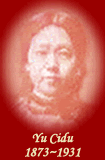 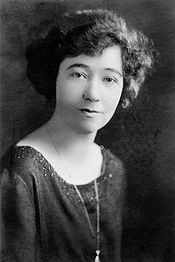 余慈度
石美玉
杨宓贵灵